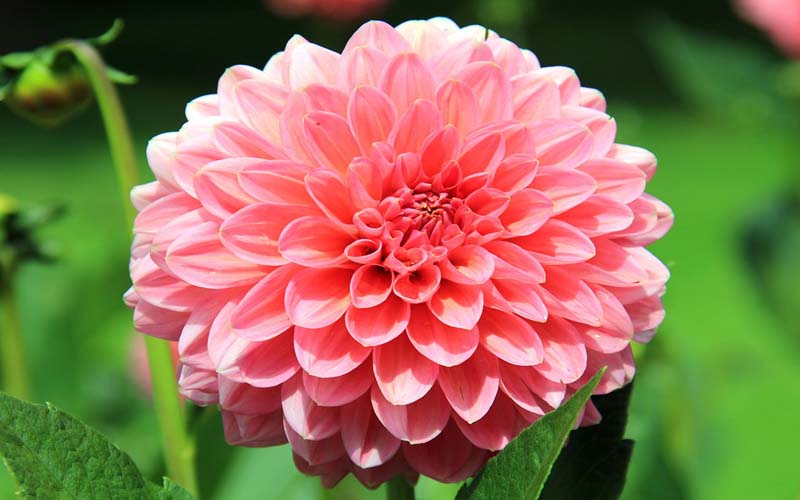 স্বাগতম
শিক্ষক পরিচিতি
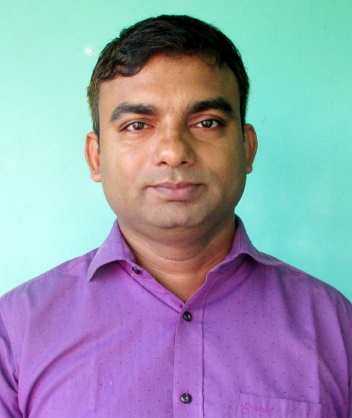  নামঃ মো: ওবাইদুর রহমান
 পদবীঃ প্রধান শিক্ষক
 বিদ্যালয়ের নামঃ ৩১ নং মুন্দিখৈর স.প্রা.বি.
পাঠ পরিচিতি
শ্রেণিঃ৩য়
বিষয়ঃগণিত 
সময়ঃ৪০মিনিট
শিখনফলঃ
২.২.১দশ ও শতের গুচ্ছ তৈরী করতে পারবে এবং এদের সাহায্যে ৫০০পর্যন্ত উপকরণ গননা করতে পারবে।
২.২.৩ছবি চার্ট ব্যবহার করে গননা করতে পারবে।
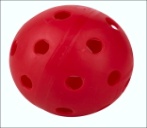 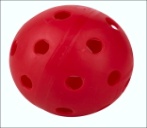 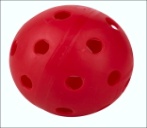 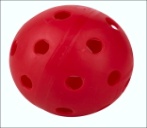 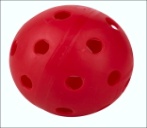 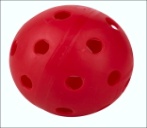 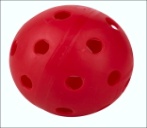 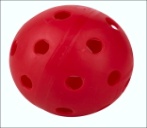 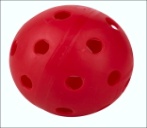 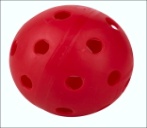 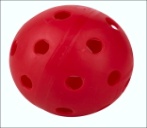 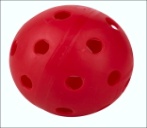 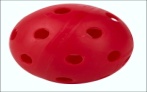 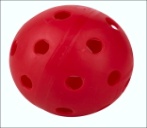 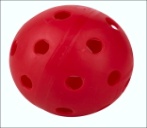 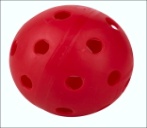 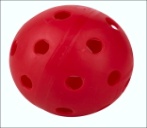 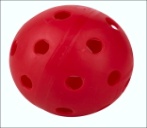 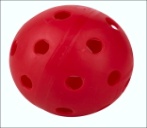 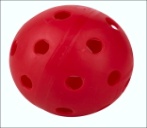 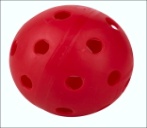 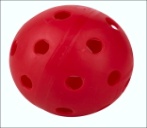 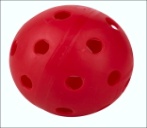 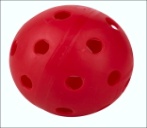 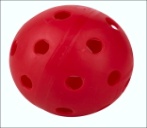 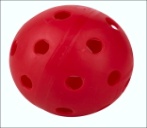 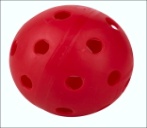 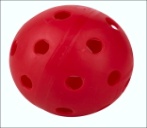 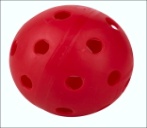 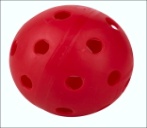 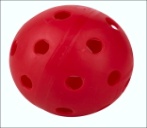 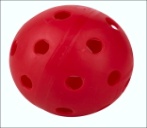 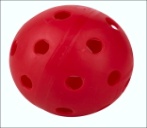 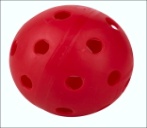 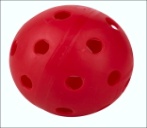 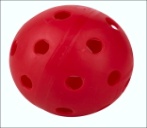 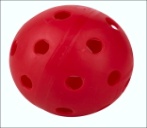 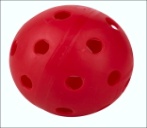 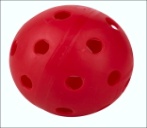 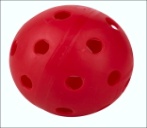 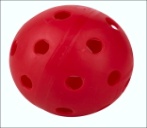 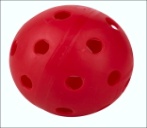 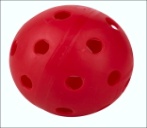 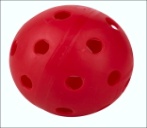 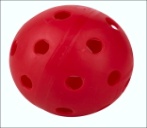 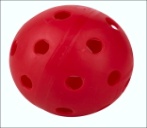 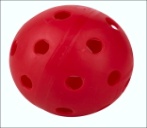 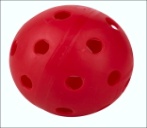 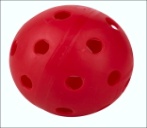 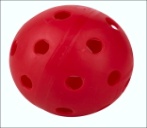 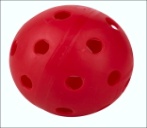 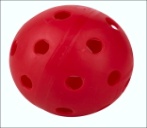 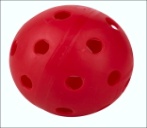 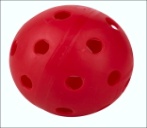 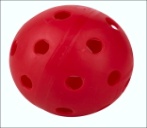 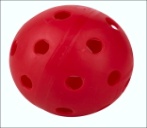 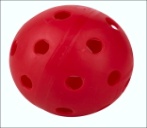 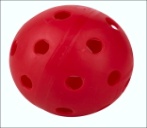 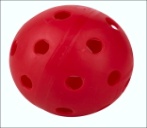 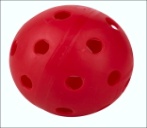 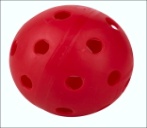 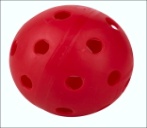 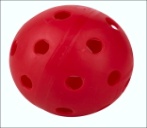 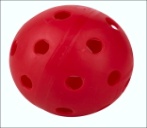 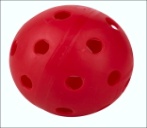 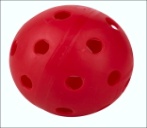 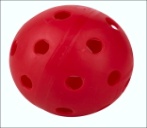 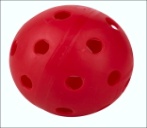 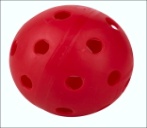 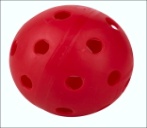 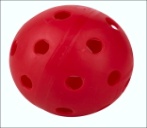 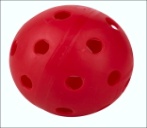 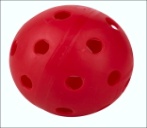 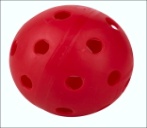 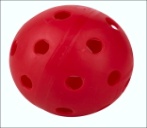 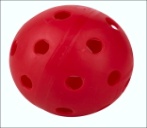 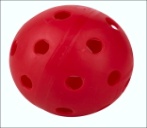 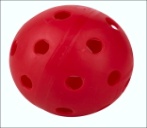 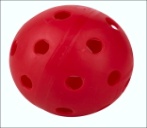 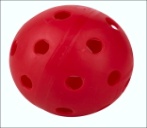 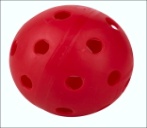 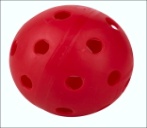 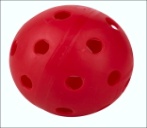 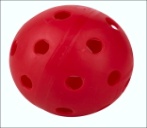 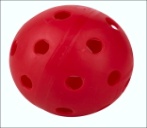 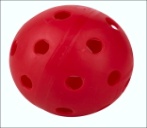 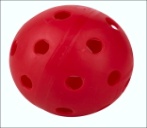 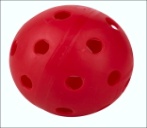 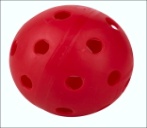 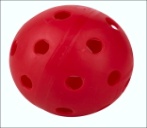 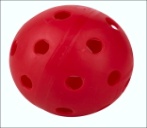 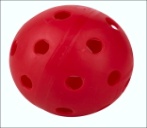 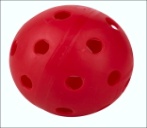 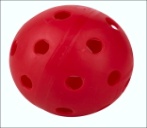 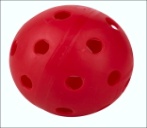 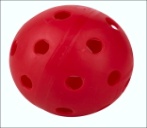 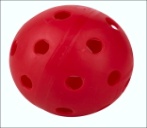 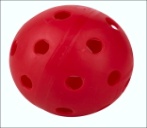 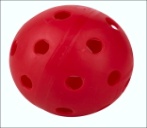 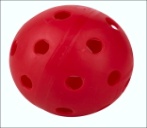 কতগুলো বল আছে?
তোমারা কি জানো ,কীভাবে দল গঠন করে গণনা করতে হয়।
চল আজ আমরা ১০ এর দল গঠন করে গণনা করি।
বাস্তব পর্যায়ে অনেকগুলো কাঠি নিয়ে শিক্ষার্থীদের সামনে ১০টি করে বান্ডিল তৈরী 
করে দেখাব
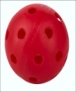 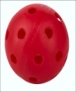 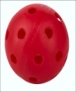 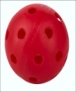 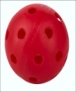 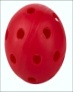 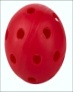 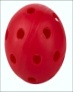 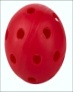 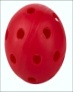 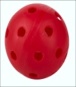 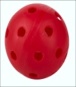 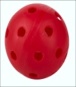 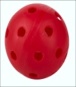 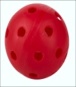 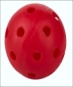 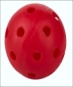 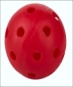 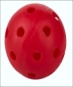 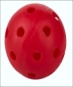 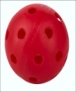 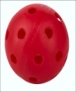 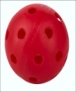 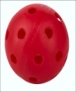 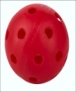 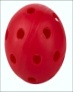 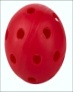 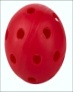 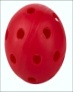 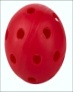 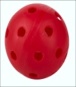 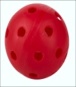 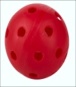 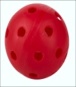 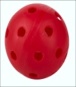 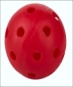 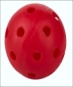 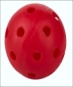 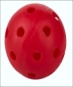 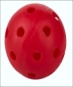 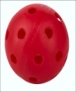 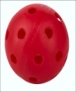 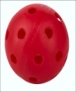 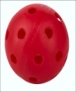 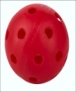 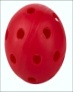 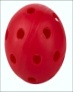 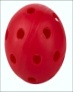 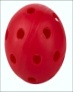 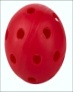 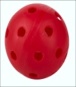 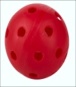 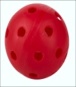 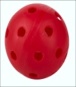 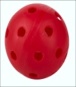 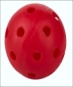 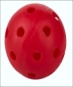 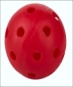 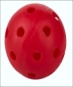 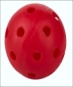 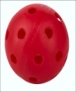 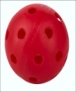 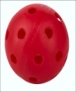 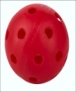 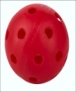 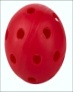 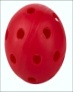 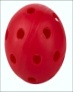 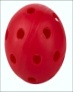 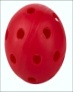 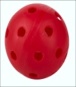 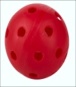 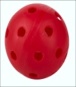 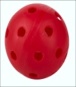 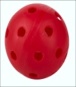 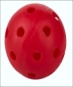 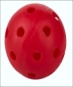 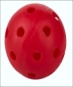 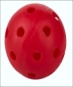 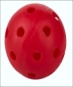 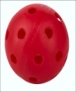 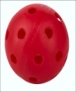 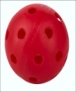 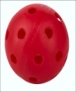 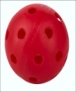 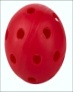 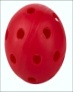 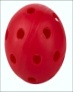 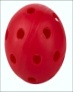 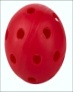 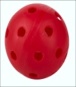 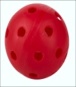 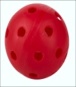 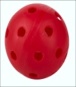 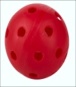 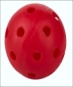 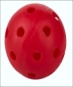 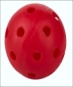 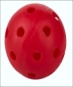 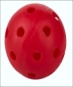 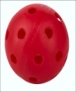 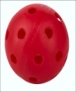 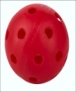 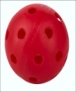 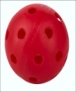 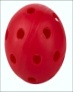 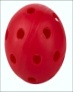 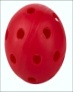 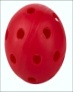 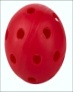 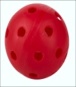 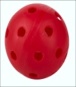 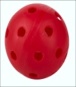 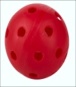 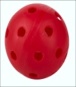 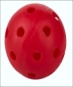 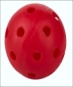 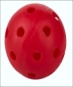 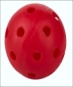 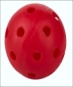 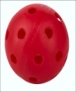 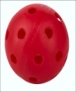 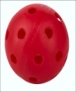 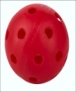 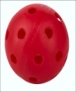 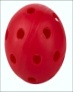 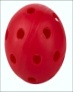 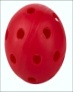 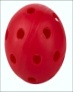 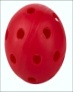 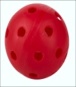 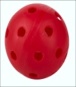 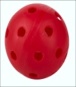 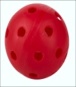 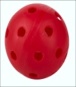 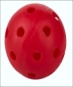 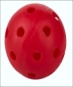 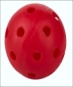 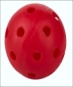 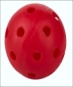 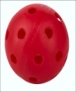 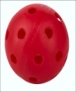 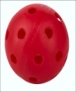 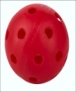 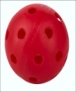 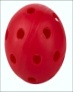 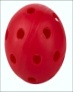 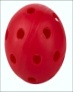 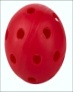 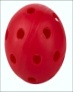 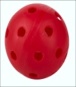 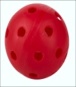 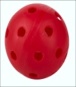 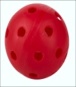 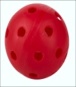 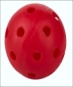 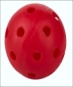 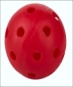 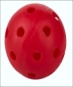 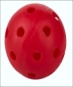 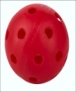 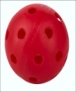 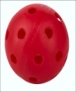 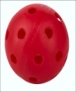 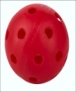 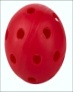 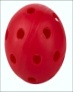 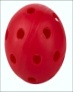 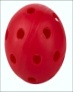 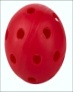 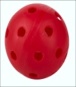 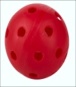 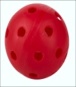 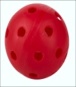 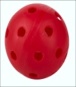 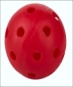 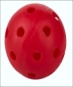 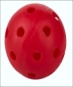 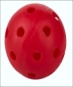 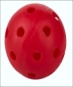 দুইটি একশত আছে  দুই শত
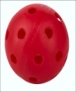 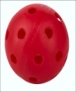 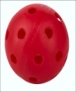 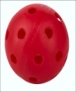 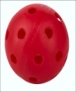 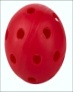 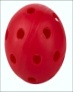 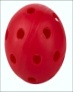 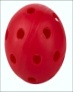 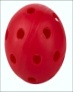 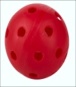 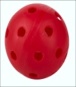 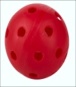 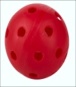 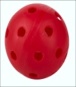 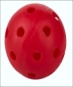 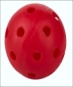 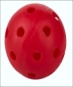 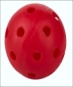 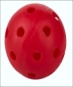 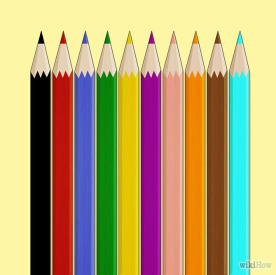 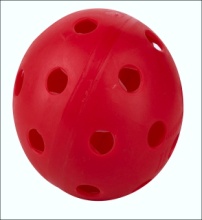 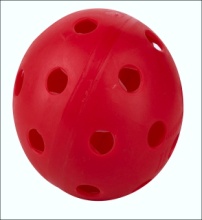 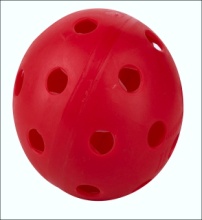 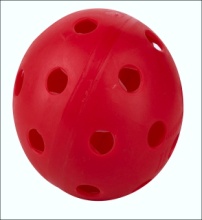 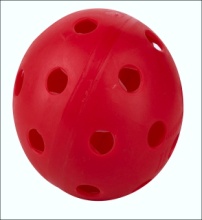 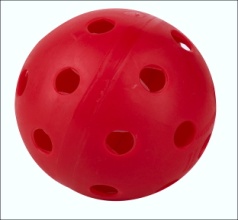 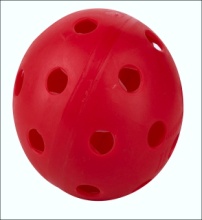 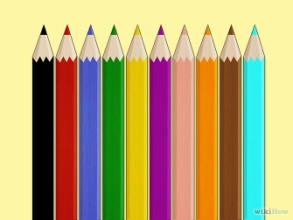 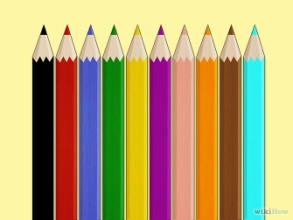 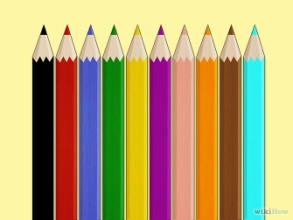 সাতটি এক আছে
সাত
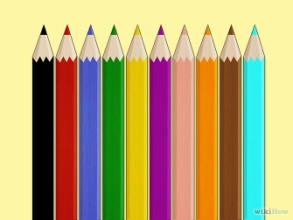 পাঁচটি দশ আছে,পঞ্চাশ
১০
১০০
১
১০
১
১০০
১০
১
১
১
১০
১
১
১০
শত
এক
দশ
২
৫
৭
মূল্যায়ন
১০
১০০
১
১০
১০
১
১০০
১০
১
১
১
শত
১০
১
১
১০
এক
দশ
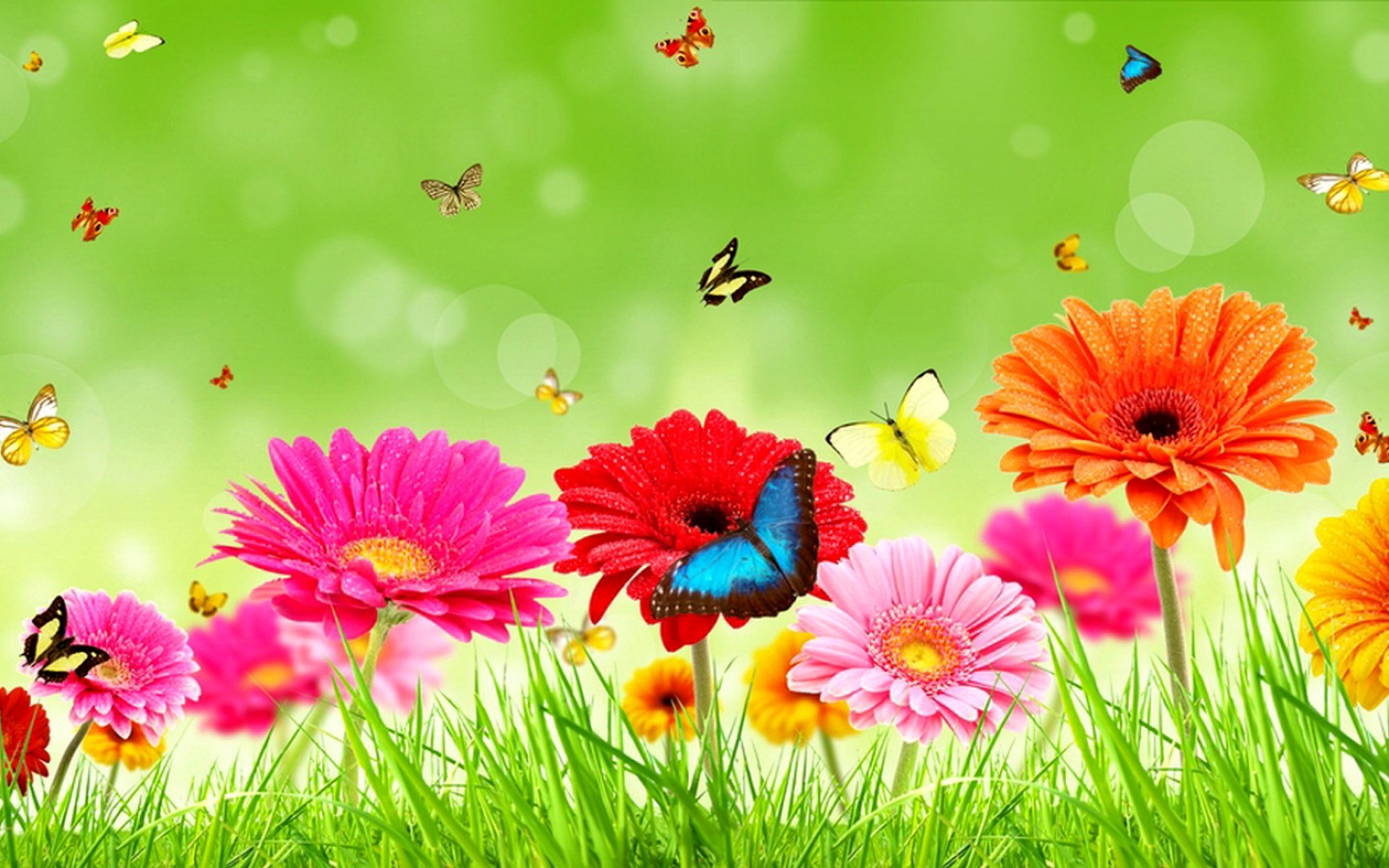 ধন্যবাদ